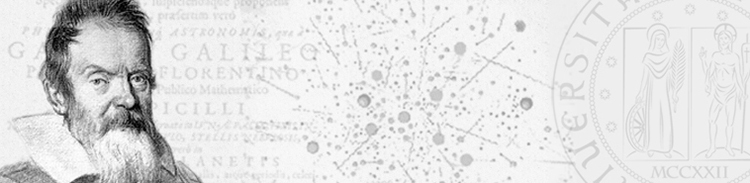 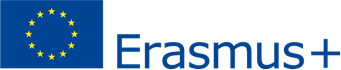 Erasmus +
Dipartimento di Scienze Statistiche

Riunione per gli studenti vincitori del 1° Bando Erasmus+ Studio 2020/21
studenti interessati Bando Posti Vacanti
Giovedì 5 marzo
alle 11.00
in Aula Cucconi
Vi
 aspettiamo!
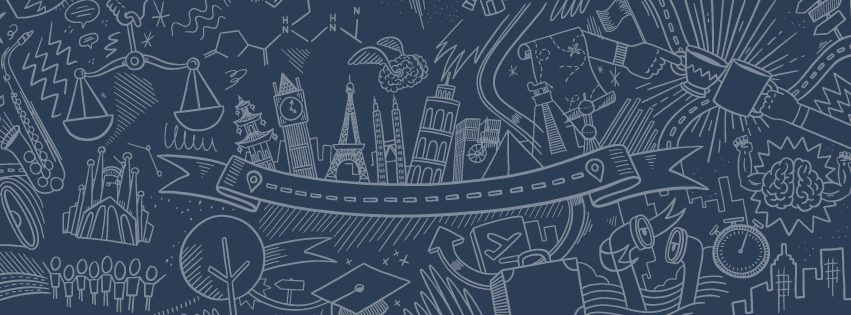 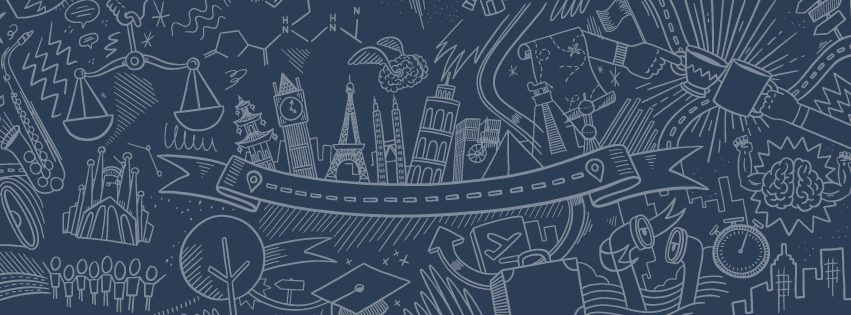 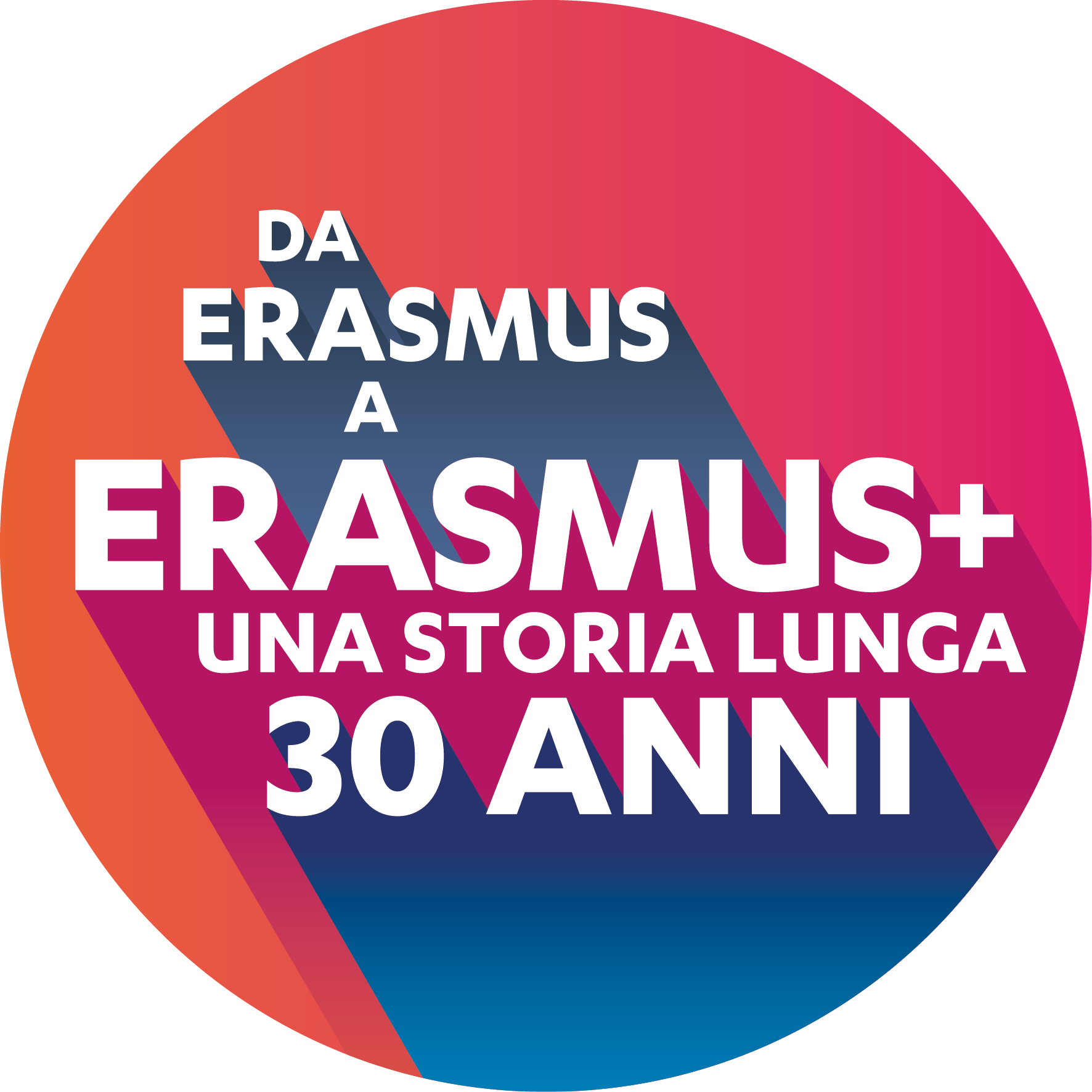